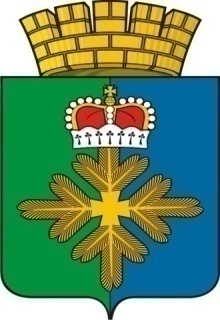 Администрация городского округа Пелым
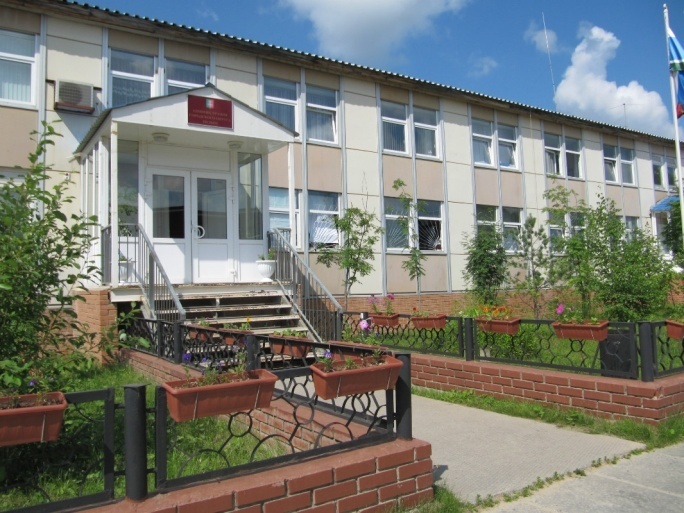 Исполнение бюджета городского округа Пелым        за 2022 год
1
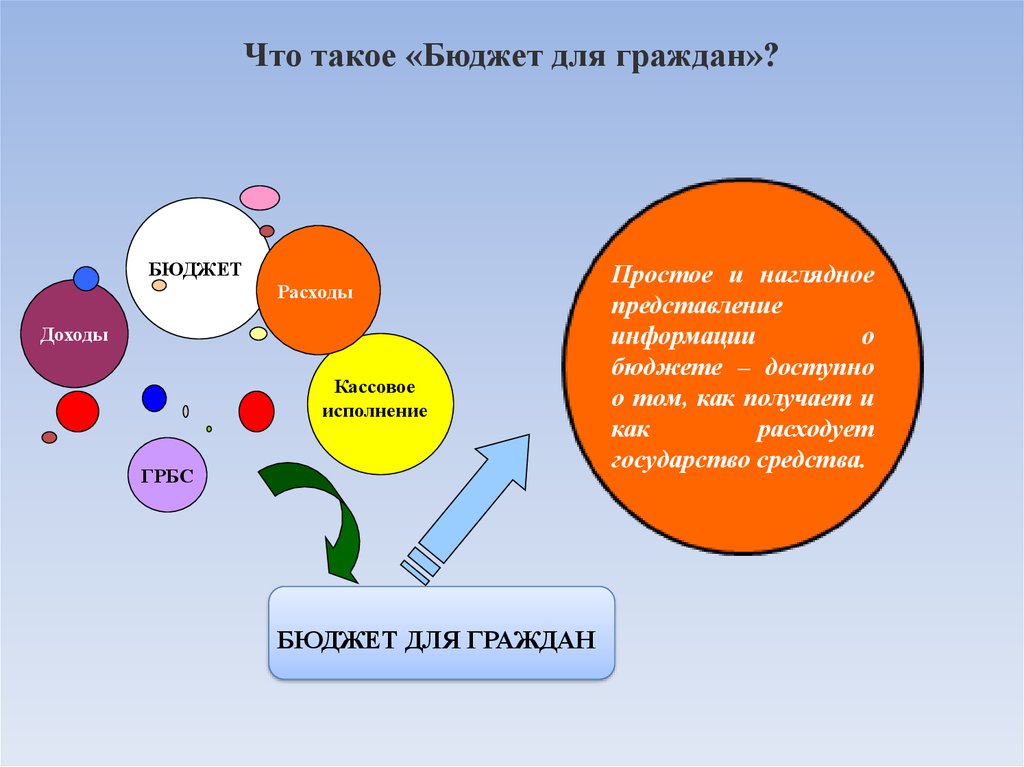 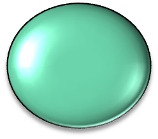 Простое и наглядное представление о бюджете в доступной для граждан форме
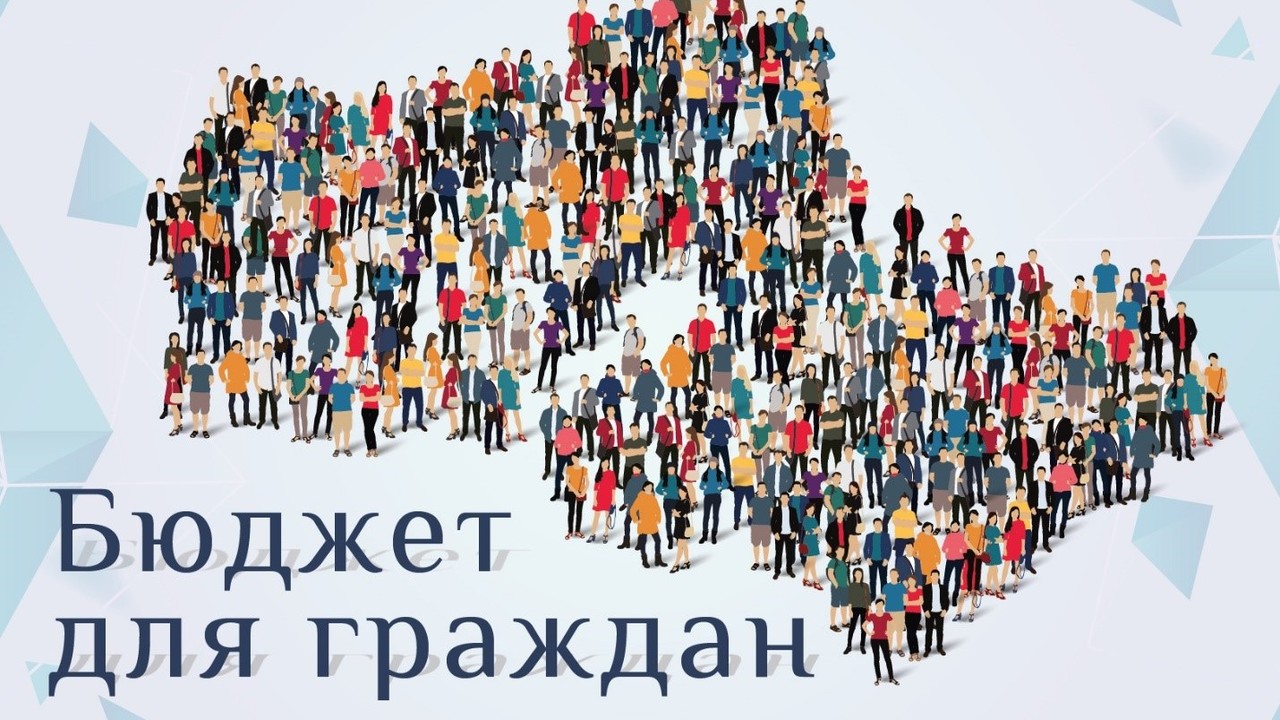 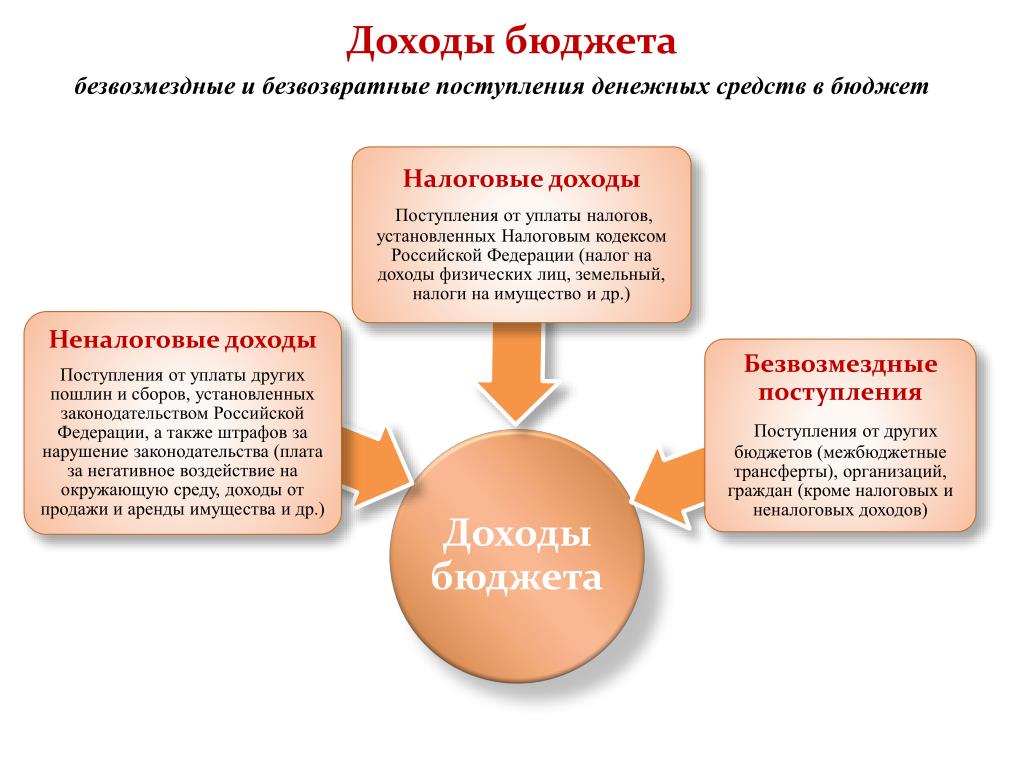 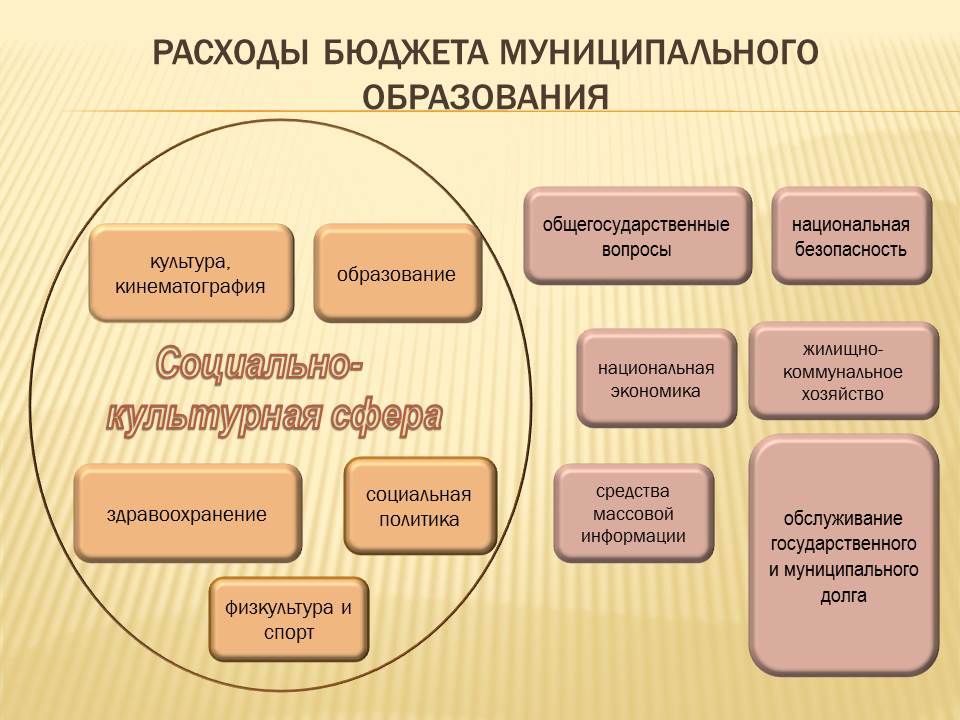 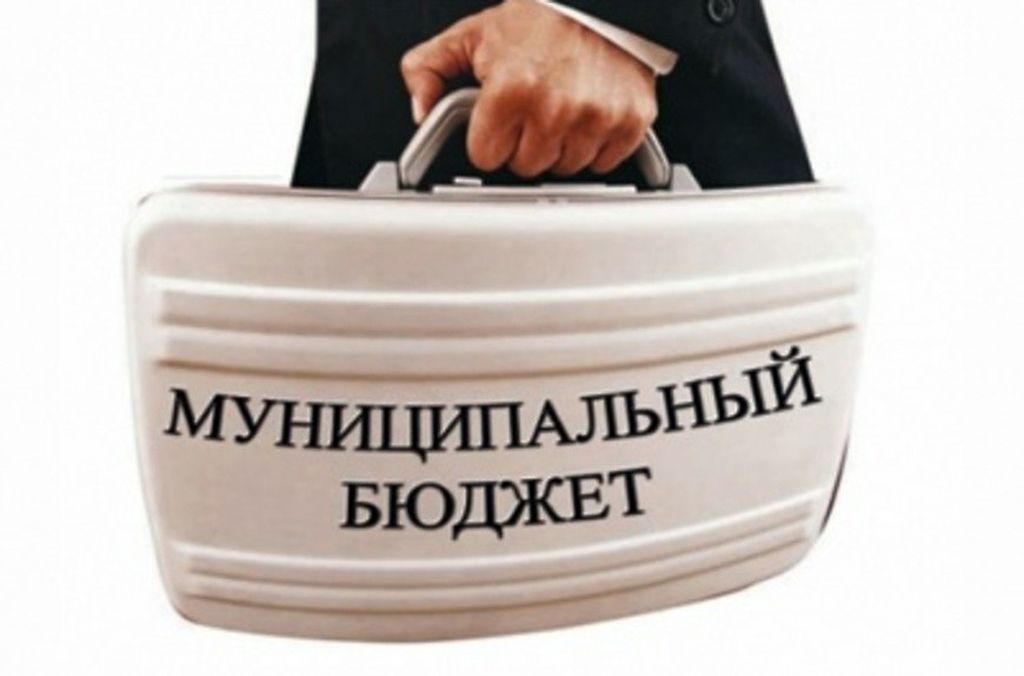 охрана окружающей среды
образование
национальная оборона
4
Информация об основных параметрах местного бюджета на 2022 г.
Тыс. рублей
Структура исполнения доходов местного бюджета за 2022 год
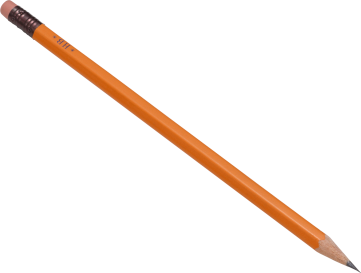 Исполнение доходов местного бюджета за 2022 год
тыс. рублей
Структура исполнения расходов местного бюджета за 2022 год
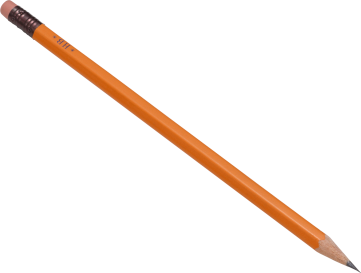 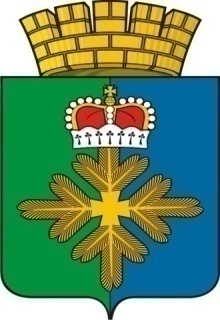 Администрация городского округа Пелым
ИСПОЛНЕНИЕ ПО РАСХОДАМ МЕСТНОГО БЮДЖЕТА ЗА 2022 ГОД
Тыс. рублей
9
Дотации - межбюджетные трансферты, предоставляемые на безвозмездной основе и безвозвратной основе без установления направлений и (или) условий их использования.
Субсидии - межбюджетные трансферты, предоставляемые бюджету другого уровня на условиях долевого финансирования расходов.
Субвенции - межбюджетные трансферты, предоставляемые бюджету другого уровня в целях исполнения государственных полномочий.
Межбюджетные трансферты – средства, предоставляемые одним бюджетом бюджетной системы Российской Федерации другому бюджету Российской Федерации
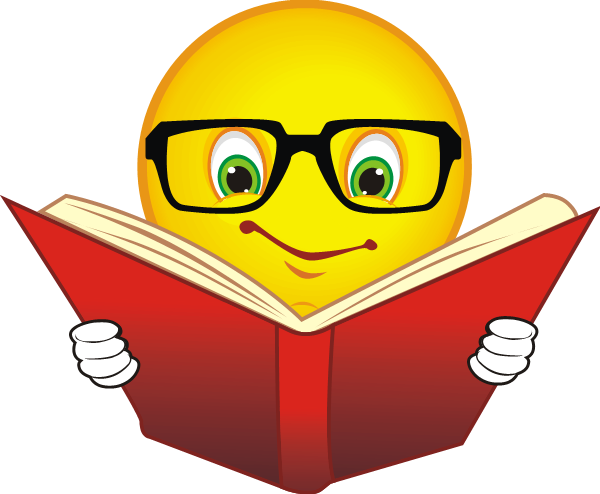 Безвозмездные поступления  за 2022 год
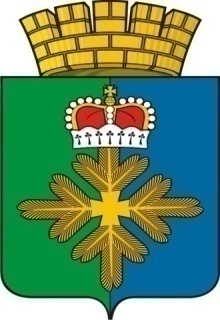 Администрация городского округа Пелым
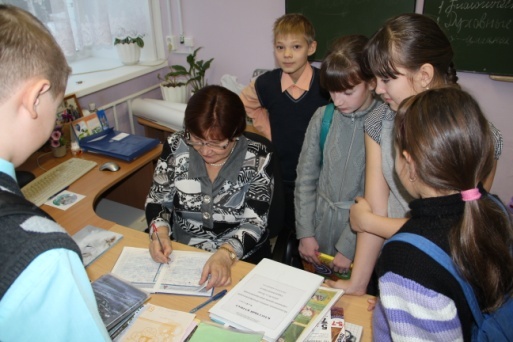 Развитие системы образования в ГО Пелым
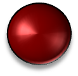 Дошкольное  образование
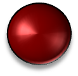 Молодежная политика
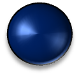 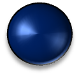 98 965,35
тыс. руб.
Дополнительное образование
Общее образование
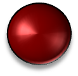 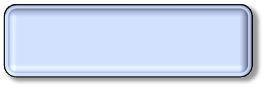 Другие вопросы в области образования
Поддержка талантливых детей и педагогов ;
Организация отдыха и оздоровление детей в учебное время;
Осуществление мероприятий по организации питания в муниципальных общеобразовательных  организациях;
Проведение массовых молодежных акций;
Создание условий для присмотра и ухода за детьми, содержание детей, финансовое обеспечение на получение общедоступного и бесплатного дошкольного образования
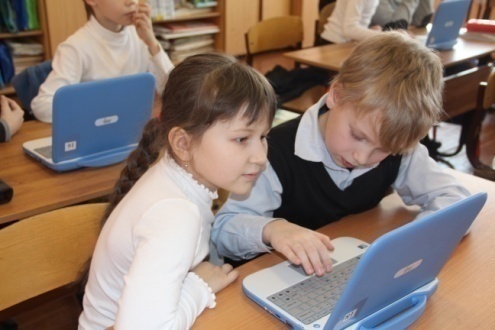 12
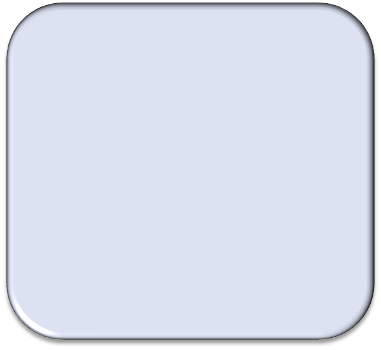 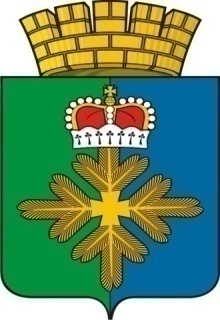 Администрация городского округа Пелым
МП «Развитие культуры в ГО Пелым на период до 2025 года»
47 462,18
 тыс. руб.
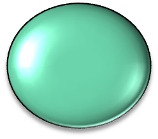 :
Комплектование книжных фондов библиотек;
Организация деятельности историко-краеведческого музея, приобретение оборудования для хранения музейных предметов и музейных коллекций;
Обеспечение деятельности учреждений культуры и искусства и культурно-досуговой сферы;
Реализация мероприятий в сфере культуры, направленных  на патриотическое воспитание граждан городского округа Пелым
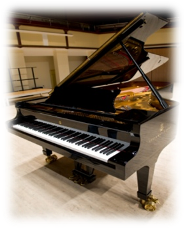 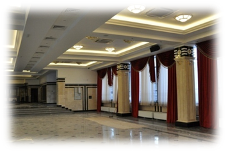 13
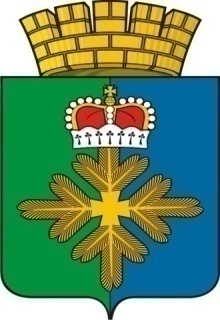 Администрация городского округа Пелым
11 128,62 тыс. руб.
СОЦИАЛЬНАЯ ПОЛИТИКА
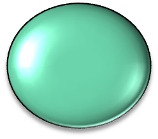 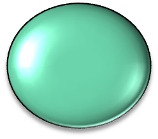 762,71
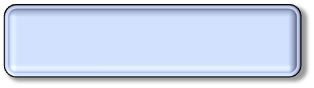 1 311,50
Другие вопросы в области социальной политики
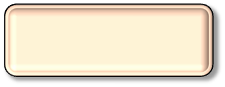 Пенсионное обеспечение
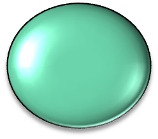 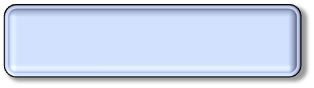 168,74
Социальное обеспечение населения
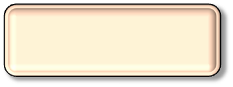 Охрана семьи и детства
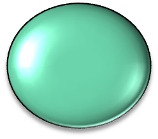 8 885,67
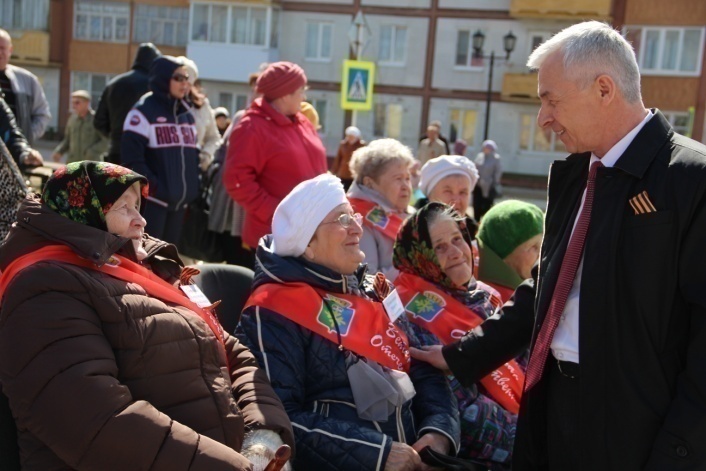 14
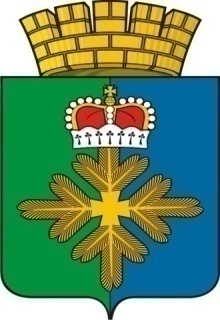 Администрация городского округа Пелым
ФИЗИЧЕСКАЯ КУЛЬТУРА И СПОРТ
375,86  тыс. руб.
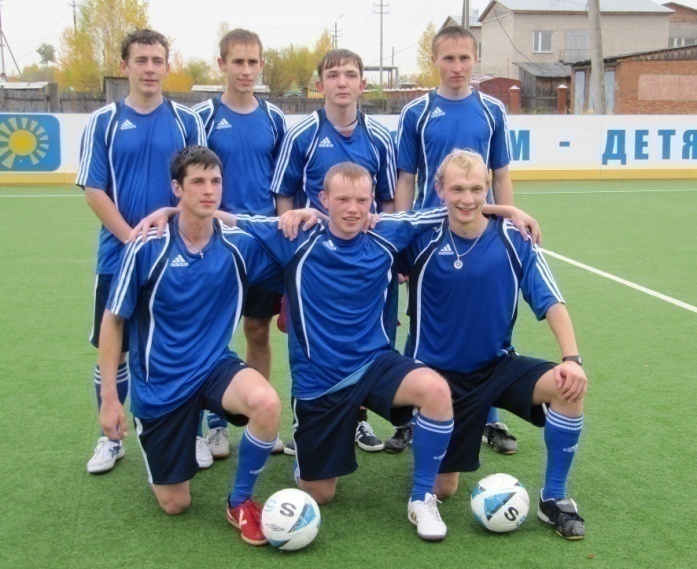 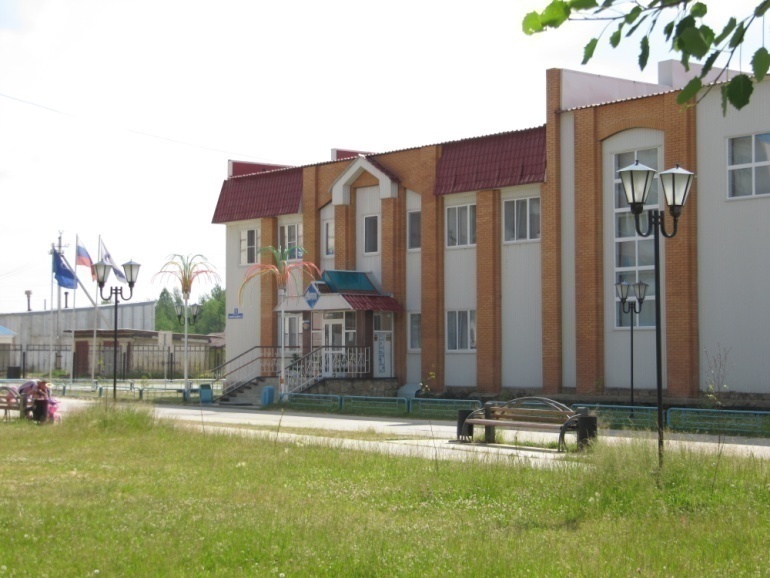 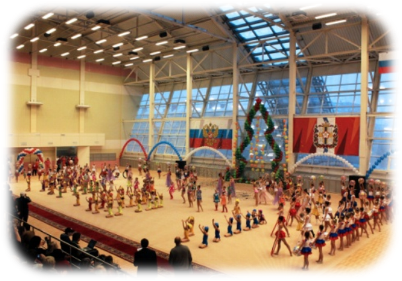 Муниципальная программа Развитие физической культуры и спорта в городском округе Пелым до 2024 года
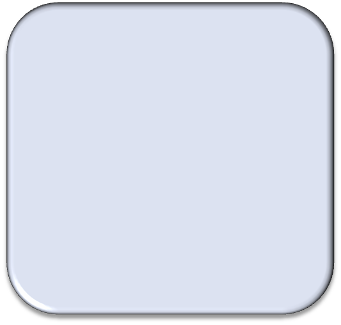 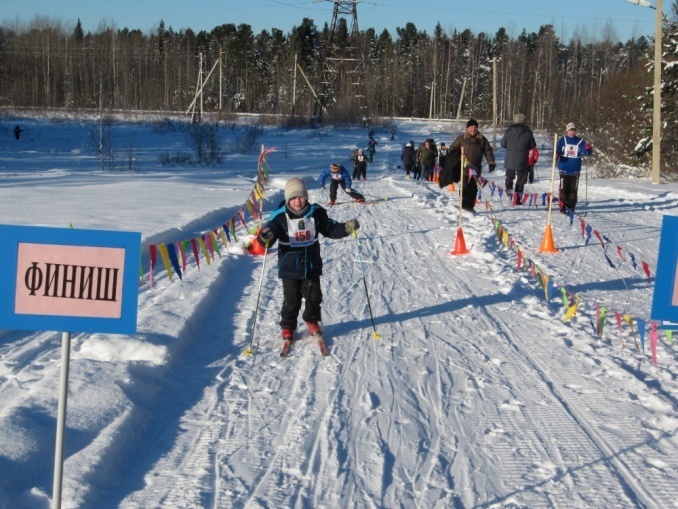 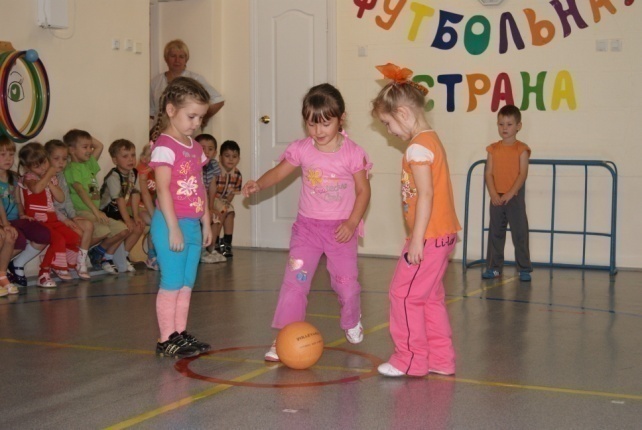 15
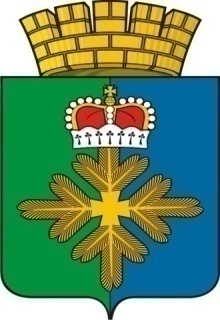 Администрация городского округа Пелым
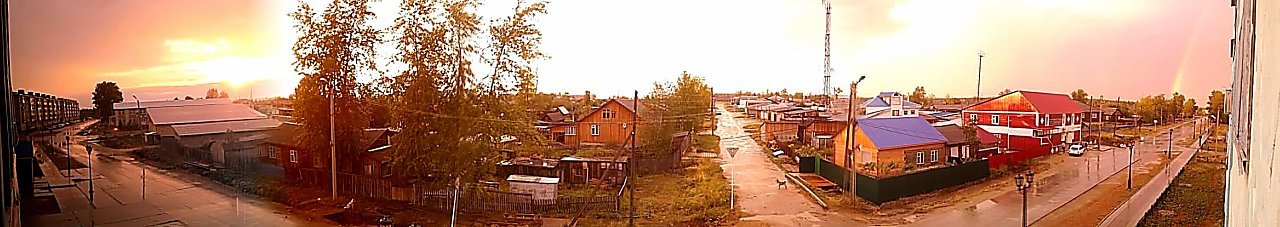 257,57
тыс. рублей
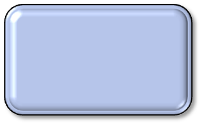 Другие вопросы в области национальной экономики
Подготовка проектов межевания земельных участков и постановка их на кадастровый учет
Проведение оценочных работ в отношении земельных участков
Разработка новой градостроительной документации
38 804,60
тыс. рублей
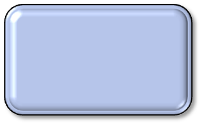 53,47
тыс. рублей
4 828,89
тыс. рублей
ДОРОЖНОЕ ХОЗЯЙСТВО
Содержание автомобильных дорог
Ремонт автомобильных дорог
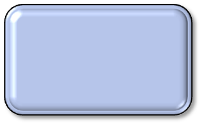 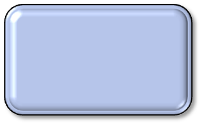 Охрана, защита городских лесов
Комплексное благоустройство территории городского округа Пелым
16
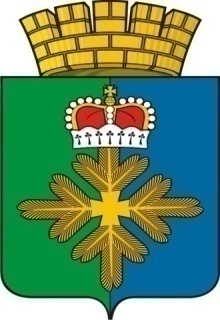 Администрация городского округа Пелым
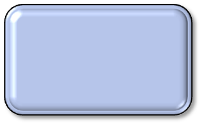 Энергосбережение и повышение энергетической эффективности на территории городского округа Пелым
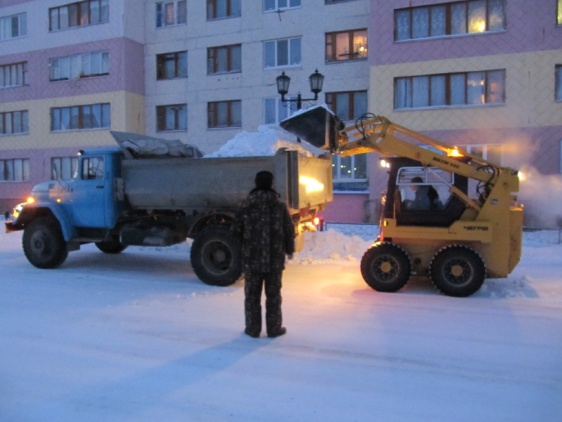 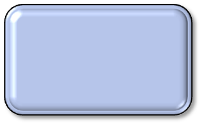 Коммунальное хозяйство
Благоустройство
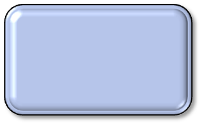 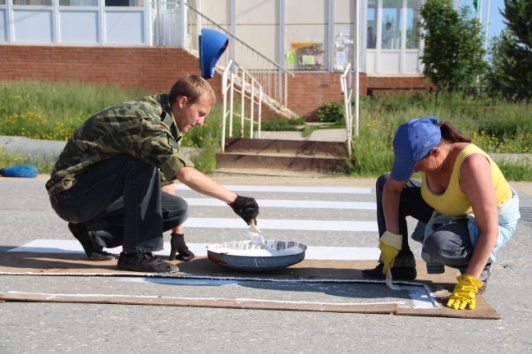 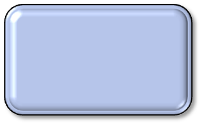 Другие вопросы в области жилищно-коммунального хозяйства
17
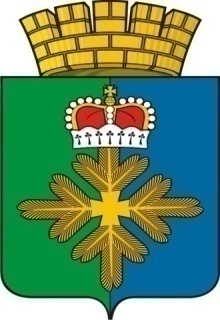 Администрация городского округа Пелым
ОХРАНА ОКРУЖАЮЩЕЙ СРЕДЫ                                                           Муниципальная программа «Развитие жилищно-коммунального хозяйства, обеспечение сохранности автомобильных дорог, повышение энергетической эффективности и охрана окружающей среды в городском округе Пелым на 2015-2021 годы»  включает в себя :
123,39
тыс. рублей
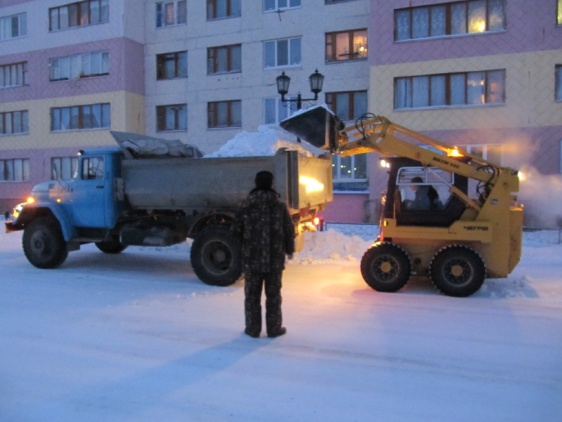 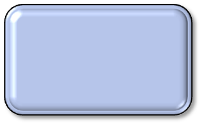 Проведение лабораторного контроля качества воды источников нецентрализованного водоснабжения
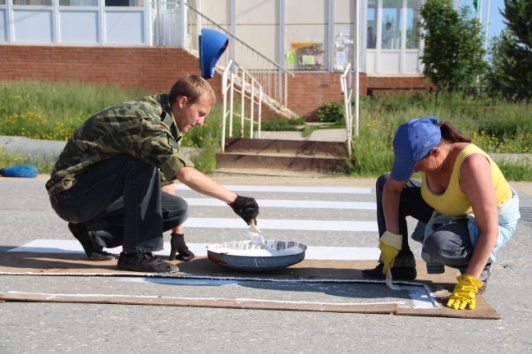 18
Администрация городского округа Пелым
Контактная информация для граждан
Составитель: 
 Финансовый отдел администрации городского округа Пелым
Адрес:
 Свердловская область, поселок Пелым, улица Карла Маркса, дом 5, 624582
Контактный телефон: 
8 (34386) 2-20-09
Режим работы: 
Понедельник - четверг с 8:00 до 17:15 часов,
 пятница с 8:00 до 16:00 часов, 
Суббота, воскресенье выходной

 Комментарии и предложения по развитию проекта «Бюджет для граждан» Вы можете направить по адресу электронной почты: gorfo62@yandex.ru
19